Форматиране селектираните резултати от SQL заявка
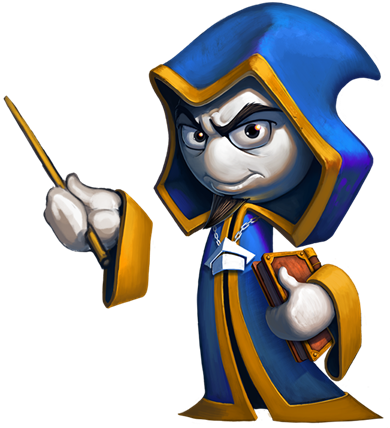 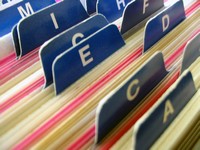 Бази от данни
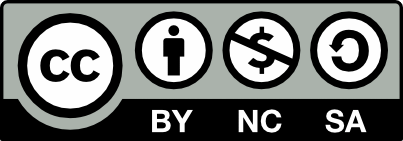 Учителски екип
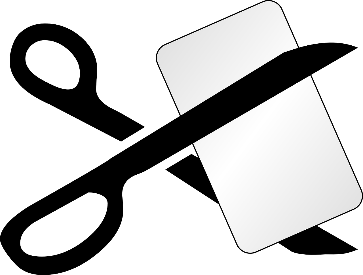 Обучение за ИТ кариера
https://it-kariera.mon.bg/e-learning/
Заявка
Съдържание
Псевдоними на таблици и колони
Оператор ORDER BY
Оператор LIMIT
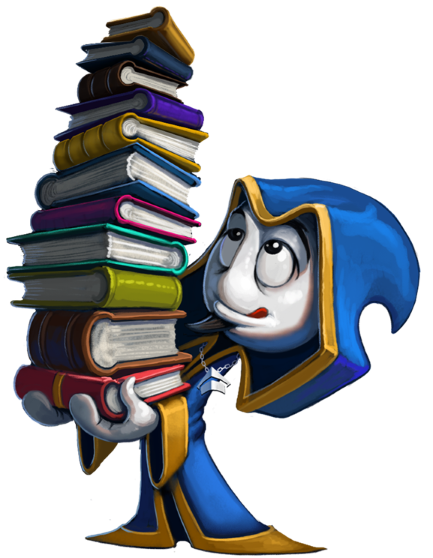 2
Псевдоними на колони и таблици (1)
Псевдонимите дават ново име на таблица или колона
Добавянето на псевдоним става чрез AS
AS може да се пропусне, но подобрява четливостта
SELECT employee_id AS id, first_name, last_name
  FROM employees е;
Показвано име
3
[Speaker Notes: Column Aliases
When displaying the result of a query, SQL Query Analyzer normally uses the name of the selected column as the column heading. For calculations the value usually is “(No column name)”. This heading is not descriptive and hence may be difficult to understand. You can change a column heading by using a column alias.
Specify the alias after the column in the SELECT list using a space as a separator. If the alias contains spaces or special characters (such as # or $), enclose the alias in double quotation marks (" ").]
Псевдоними на колони и таблици (2)
Можете да скъсявате имена или да пояснявате абревиатури
Ако името на псевдонима съдържа интервали, се огражда с `   `
SELECT c.duration,
       c.acg AS 'Access Control Gateway'
  FROM calls AS c;
Псевдоним на колона
Псевдоним на таблица
4
[Speaker Notes: Column Aliases
When displaying the result of a query, SQL Query Analyzer normally uses the name of the selected column as the column heading. For calculations the value usually is “(No column name)”. This heading is not descriptive and hence may be difficult to understand. You can change a column heading by using a column alias.
Specify the alias after the column in the SELECT list using a space as a separator. If the alias contains spaces or special characters (such as # or $), enclose the alias in double quotation marks (" ").]
Сортиране на резултата (1)
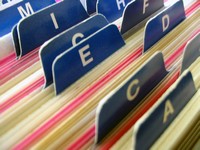 Клаузата ORDER BY подрежда (сортира) редовете
ASC: във възходящ ред, по подразбиране
DESC: в низходящ ред
SELECT `last_name`, `hire_date`
FROM `employees`
ORDER BY `hire_date`;
SELECT `last_name`, `hire_date`
FROM `employees`
ORDER BY `hire_date` DESC;
5
[Speaker Notes: The ORDER BY Clause
The order of rows returned in a query result is undefined. The ORDER BY clause can be used to sort the rows. If you use the ORDER BY clause, it must be the last clause of the SQL statement. You can specify an expression, or an alias, or column position as the sort condition.]
Сортиране на резултата (2)
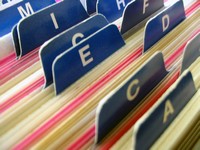 Може да сортирате по няколко колони
редът на сортиране за всяка се указвас помощта на ASC и DESC
SELECT `last_name`, `hire_date`
FROM `employees`
ORDER BY `hire_date` DESC, `last_name` ASC;
SELECT `last_name`, `hire_date`
FROM `employees`
ORDER BY `hire_date` DESC, `last_name` DESC;
6
[Speaker Notes: The ORDER BY Clause
The order of rows returned in a query result is undefined. The ORDER BY clause can be used to sort the rows. If you use the ORDER BY clause, it must be the last clause of the SQL statement. You can specify an expression, or an alias, or column position as the sort condition.]
Ограничаване на броя записи (1)
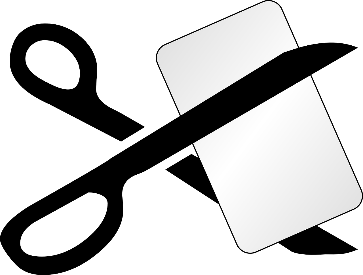 Може да ограничите броят записи с клауза LIMIT
Извличане само на най-стария служител:



Извличане на тримата най-стари служители:
SELECT `last_name`, `hire_date`
FROM `employees`
ORDER BY `hire_date`, LIMIT 1;
SELECT `last_name`, `hire_date`
FROM `employees`
ORDER BY `hire_date` LIMIT 3;
7
[Speaker Notes: The ORDER BY Clause
The order of rows returned in a query result is undefined. The ORDER BY clause can be used to sort the rows. If you use the ORDER BY clause, it must be the last clause of the SQL statement. You can specify an expression, or an alias, or column position as the sort condition.]
Ограничаване на броя записи (2)
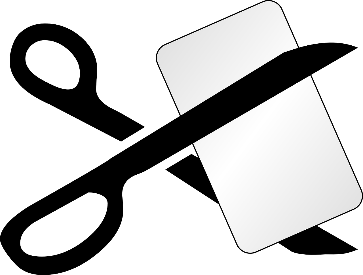 Може да отрежем записи от средата на извадката
Извличане на третия от най-старите служители:






За случайна извадка: ORDER BY RAND() LIMIT 1;
SELECT `last_name`, `hire_date`
FROM `employees`
ORDER BY `hire_date` LIMIT 2, 1;
колко да пропуснем
колко да изведем
8
[Speaker Notes: The ORDER BY Clause
The order of rows returned in a query result is undefined. The ORDER BY clause can be used to sort the rows. If you use the ORDER BY clause, it must be the last clause of the SQL statement. You can specify an expression, or an alias, or column position as the sort condition.]
Задача: Най-висок връх
Създайте заявка, която извежда всички данни за най-високия връх 
Бележка: Заявка към базата от данни Geography
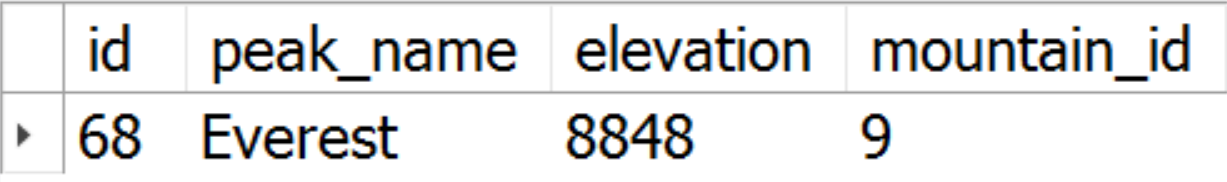 9
Решение: Най-висок връх
SELECT * FROM `peaks`
    ORDER BY `elevation` DESC LIMIT 1;
Подреждаме върховете по височина, в намаляващ ред
Най-високият връх е първи в списъка
10
Обобщение
Псевдонимите служат за именуване на колони и таблици
ORDER BY се ползва за подреждане (сортиране) на записите
LIMIT ни помага да ограничим броя на извежданите записи
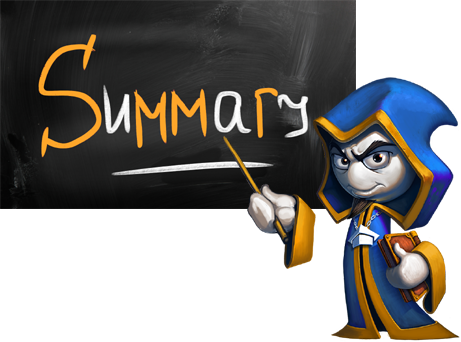 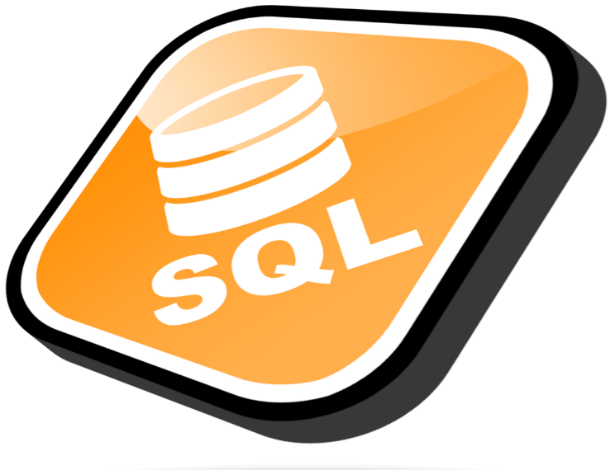 11
Форматиране селектираните резултати от SQL заявка
https://it-kariera.mon.bg/e-learning/
Министерство на образованието и науката (МОН)
Настоящият курс (презентации, примери, задачи, упражнения и др.) е разработен за нуждите на Национална програма "Обучение за ИТ кариера" на МОН за подготовка по професия "Приложен програмист"


Курсът е базиран на учебно съдържание и методика, предоставени от фондация "Софтуерен университет" и се разпространява под свободен лиценз CC-BY-NC-SA
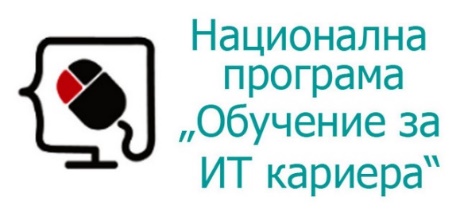 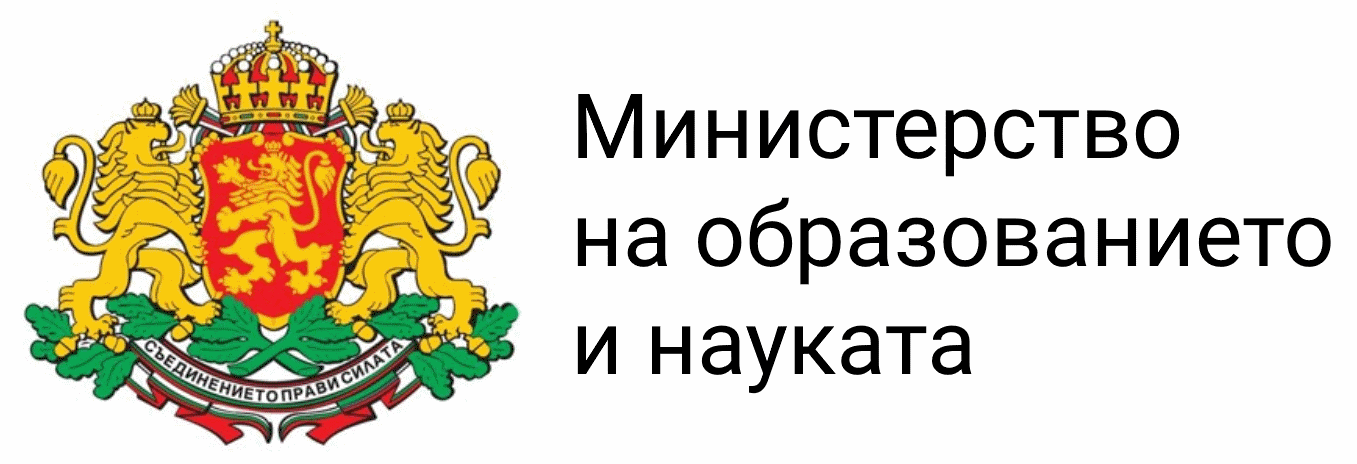 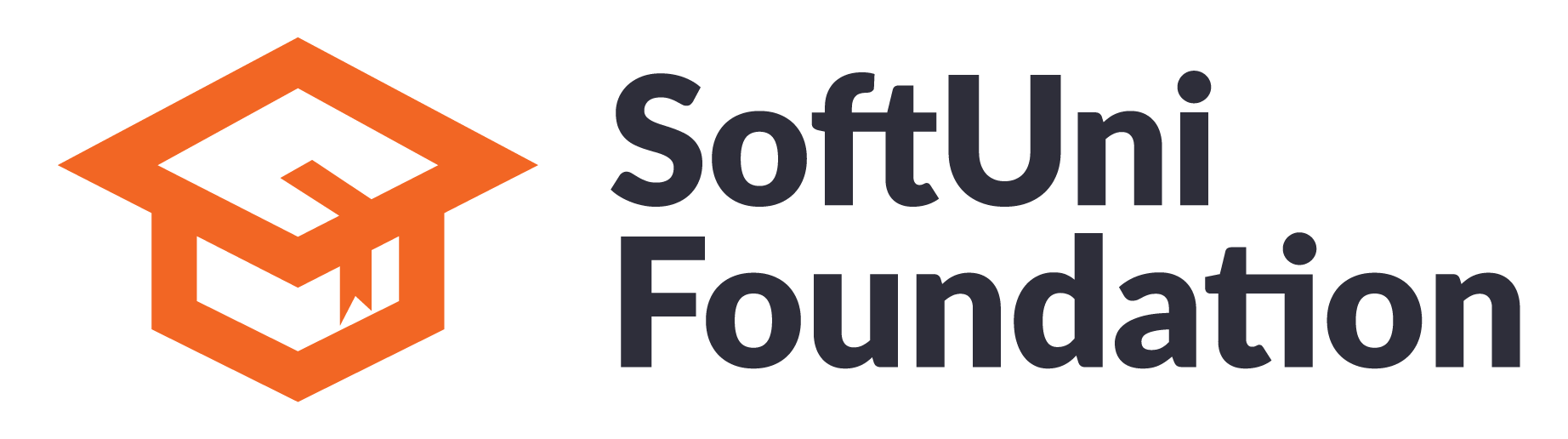 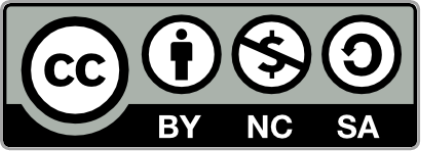 13